Kompetansearbeidsplasser, entreprenørskap og næringsliv i Sápmi 	Direktevra Johan Ailo Kalstad
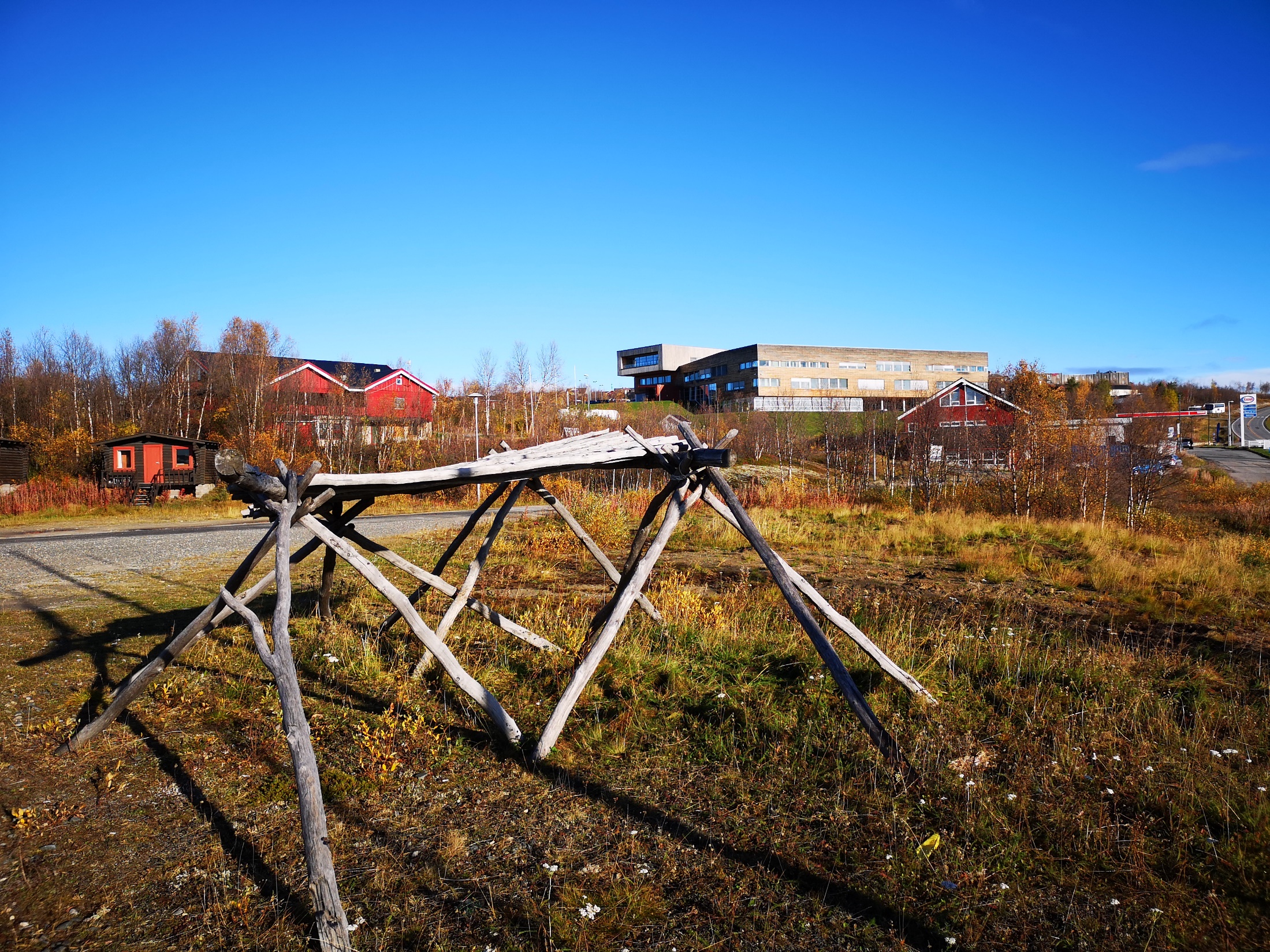 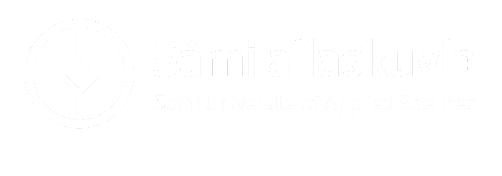 Sámi allaskuvlla bargoveahka
Gáldu: DBH
Álbmoga oahppodássi
Oassi álbmogis geain lea universitehta- ja allaskuvladási oahppu (%)
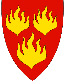 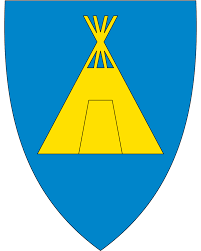 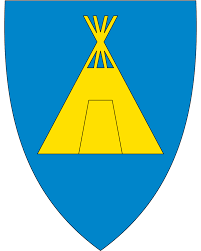 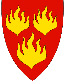 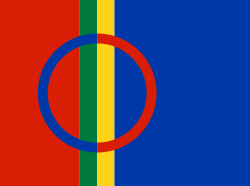 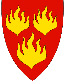 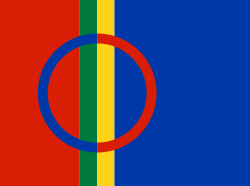 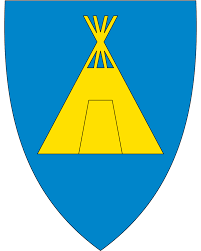 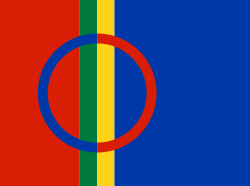 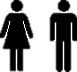 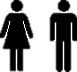 Bargguid sektorjuohku
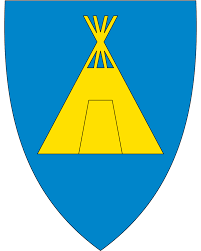 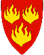 Makkár rollá sáhttá sámi alit oahppu ja dutkan váldit?
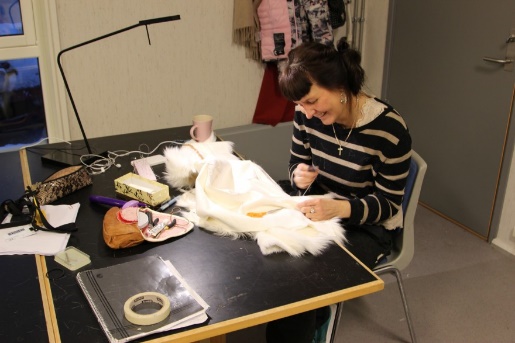 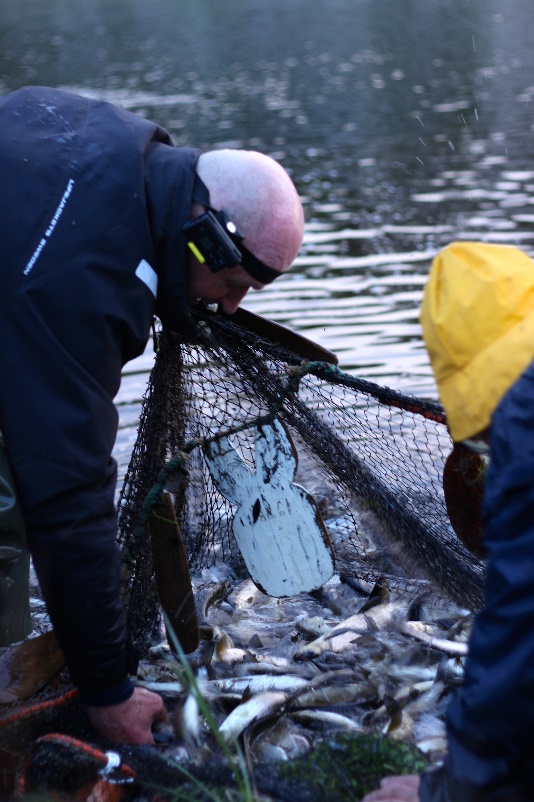 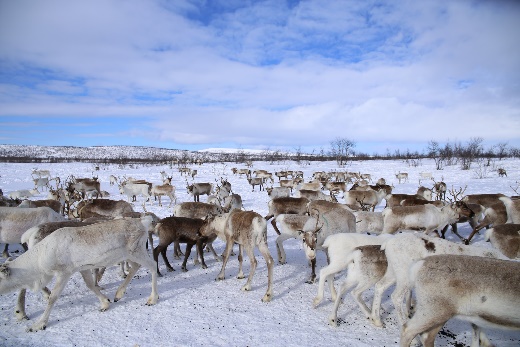 Duodji
Boazodoallu
Árbevirolaš máhttu
Giella
Servodatmáhttu
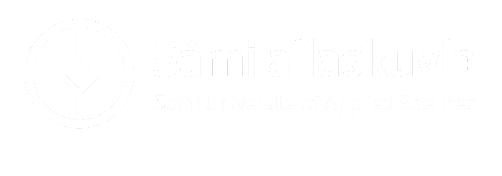 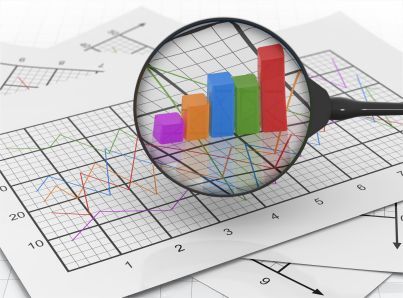 Fitnomáhttu